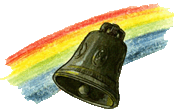 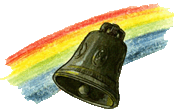 СЛОВО
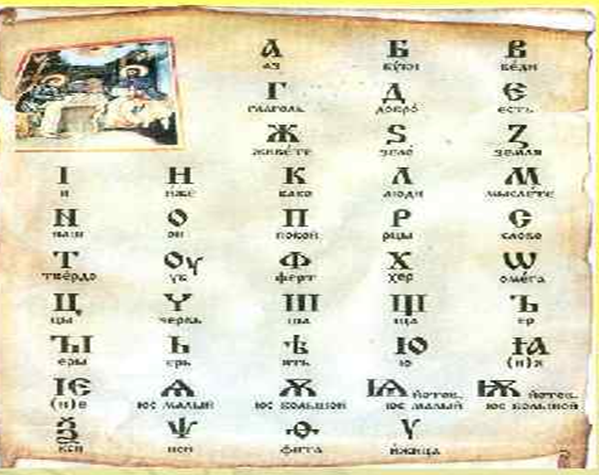 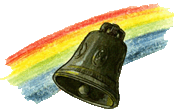 Слово Истины
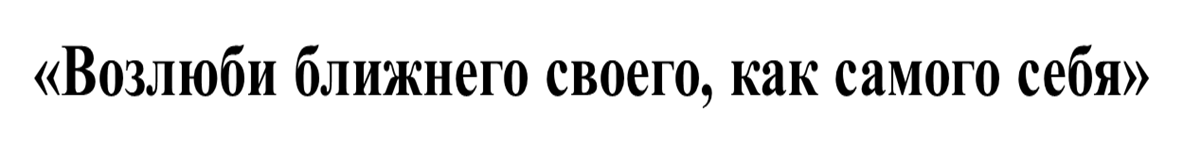 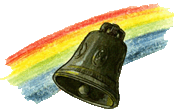 Мудрое, меткое слово
Сказка «Лиса и Журавль»
Пословицы, поговорки
Взяла лису досада, думала, что наестся на целую неделю, а домой пошла как несолоно хлебала. 
Как аукнулось, так и откликнулось! 
С тех пор и дружба у лисы с журавлем врозь.
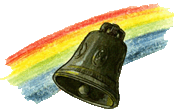 Доброе слово
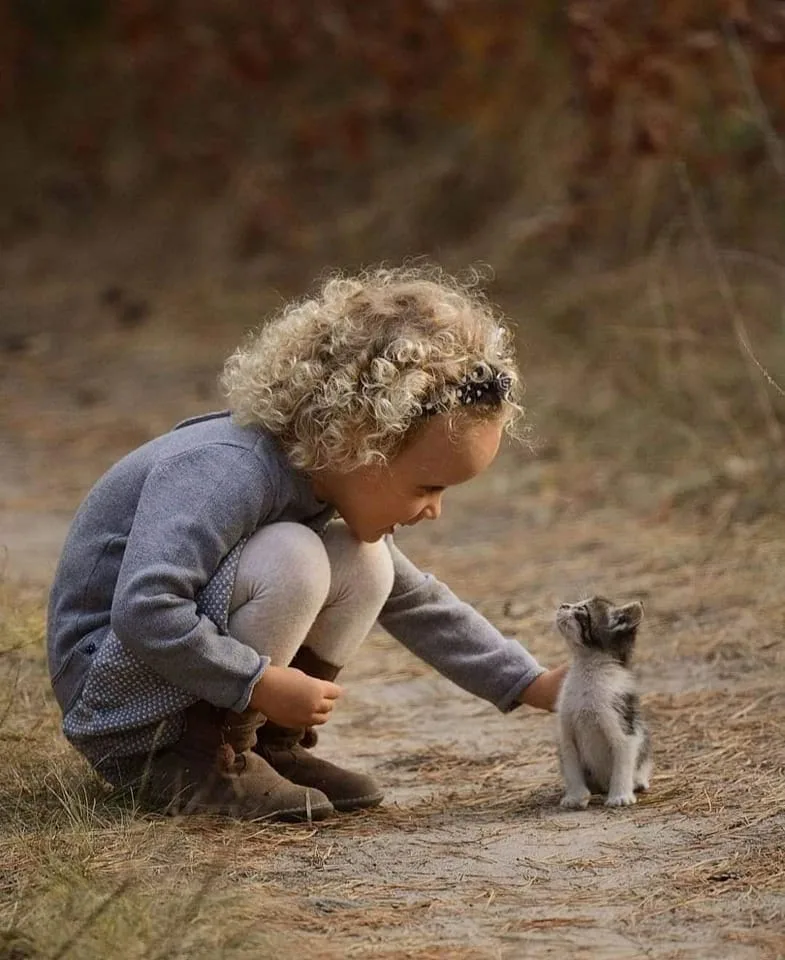 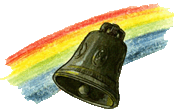 Задушевное слово
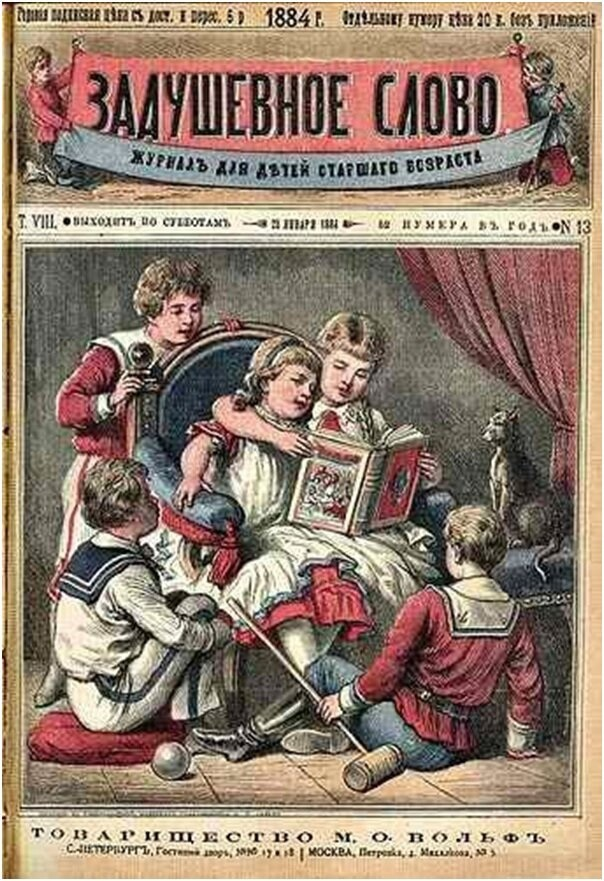 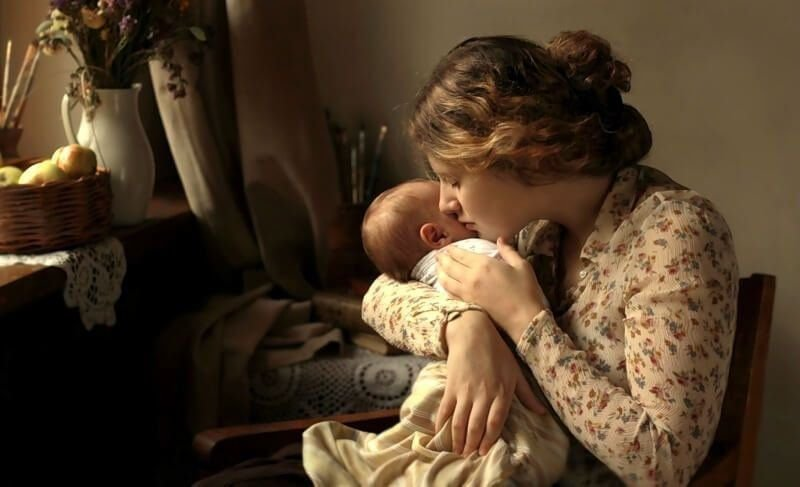 М.В.Нестеров. Видение отроку Варфоломею
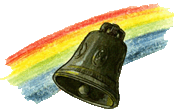 Преподобный Сергий Радонежский  -покровитель учащихся.
Его просят о помощи поверить  в свои силы, стать более усидчивым, лучше учиться.
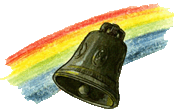 ТРУД ДУШИ
СЛОВО
РАЗУМ
СЕРДЦЕ
ДУША
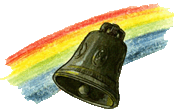 Активное занятие. Какое бывает слово?
2
3
1
Слово
7
4
6
5
8
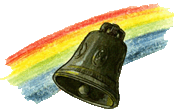 Экспертная оценка
Мудрое
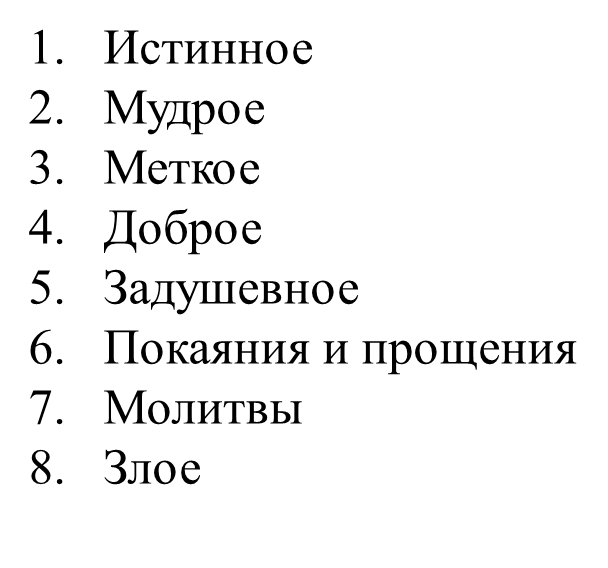 Истинное
Меткое
Слово
Молитвы
Доброе
Покаяния
И прощения
Злое
Задушевное
Ресурсный круг «Подари доброе слово»
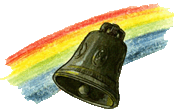 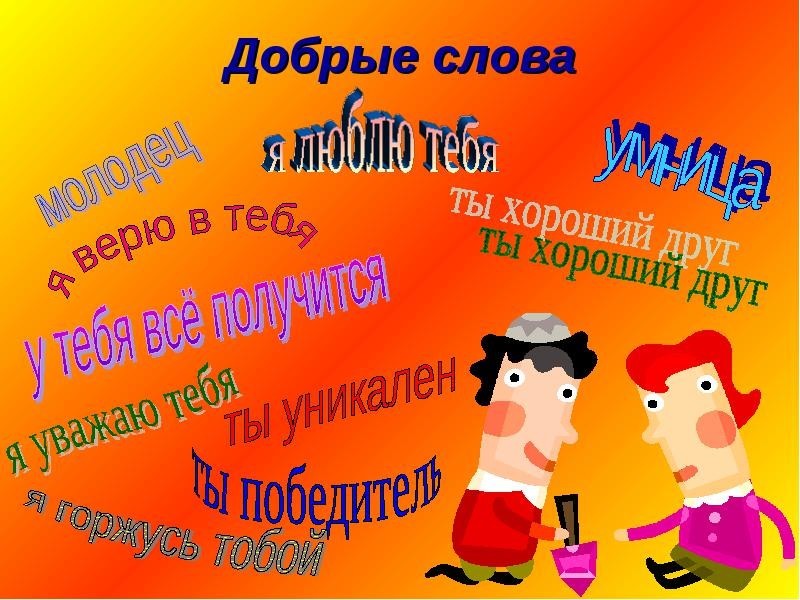 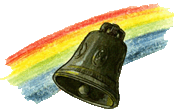 Николай Заболоцкий
Не позволяй душе лениться!
Чтоб в ступе воду не толочь, 
Душа обязана трудиться 
И день и ночь, и день и ночь!
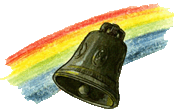 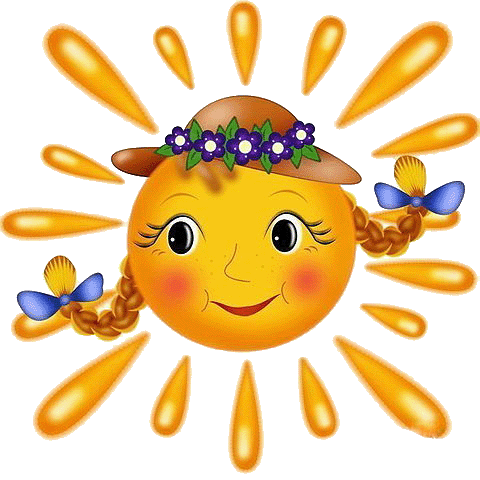 Благодарю за тёплый разговор, за добрые мысли!